Психологическое развитие детей с ОВЗ и детей инвалидов
Психологическое развитие — формирование психических процессов и особенностей личности с помощью воспитания и обучения. Этот процесс осуществляется согласно характеристикам возрастного периода. Он берет начало до рождения личности и накапливает качественные и количественные преобразования психики в течение всей жизни, тем самым формируя личность.

Психология развития  изучает психологические изменения человека по мере того, как он взрослеет. Поэтому психология развития часто обозначается как возрастная психология. Психология развития занимается исследованием психики и организма человека в разные возрастные периоды и на всех этапах.
Возрастная психология отмечает те сравнительно медленные, но основательные количественные и качественные изменения, которые происходят в психике и поведении детей при их переходе из одной возрастной группы в другую. 
Обычно эти изменения охватывают значительные периоды жизни, от нескольких месяцев до ряда лет. Эти изменения зависят от "постоянно действующих факторов": биологического созревания и психофизиологического состояния организма ребенка, его места в систе­ме человеческих социальных отношений, достигнутого уровня интеллектуального и личностного развития. 
   Возрастные изменения психологии и поведения данного типа называются эволюционными, т.к. они связаны со сравнительно медленными количественными и качественными преобразованиями.
Их следует отличать от революционных, которые, являясь более глубокими происходят быстро и за сравнительно короткий срок. Такие изменения обычно называются кризисами возрастного развития, возникающим на рубеже возрастов между более-менее спокойно протекающими периодами эволюционных изменений психики и поведения.
Еще один тип изменений, которые могут рассматриваться как признак развития, связан с влиянием конкретной социальной ситуации. Их можно назвать ситуационными. Такие изменения включают в себя то, что происходит в психике и поведении ребенка под влиянием организованного и неорганизованного обучения и воспитания.
Возрастные эволюционные и революционные изменения психики и поведения обычно устойчивы, необратимы и требуют систематического подкрепления, в то время как ситуационные изменения психологии и поведения индивида неустойчивы, обратимы и предполагают их закрепление в последующих упражнениях. Эволюционные и революционные изменения преобразуют психологию человека как личности, а ситуационные оставляют её без изменений, затрагивая лишь частные формы поведения, знания, умения, навыки (ЗУНы).
Развитие каждой психической функции, каждой формы поведения подчиняются своим особенностям, но психическое развитие в целом имеет общие закономерности, которые проявляются во всех сферах психики и сохраняются на протяжении всего онтогенеза.
А. Для психического развития характерны неравномерность и гетерохроность. (Каждая психическая функция обладает особым темпом и ритмом становления. Отдельные из них "идут" как бы впереди остальных, подготавливая другим почву. Затем те функции, которые "отставали", приобретают приоритет в развитии и создают основу для дальнейшего усложнения психической деятельности. Периоды, наиболее благоприятные для становления той или иной стороны психики, называются сенситивными. Функции развиваются успешнее и интенсивнее.
Б. Психическое развитие протекает стадиально, имея сложную организацию по времени. Каждая возрастная стадия имеет свой темп и ритм, не совпадающий с темпом и ритмом времени и изменяющимся в разные годы жизни. (Так, год жизни в младенчестве по своему значению и происходящим преобразованиям не равен году жизни в отрочестве. Наиболее быстро психическое развитие происходит в раннем детстве  с рождения до 3 лет).
Характеристиками стадий психического развития выступают:
социальная ситуация развития;
ведущая деятельность;
психические новообразования.
Под социальной ситуацией развития понимается соотношение внешних и внутренних условий развития психики ( Выготский). Она определяет отношение ребенка к другим людям, предметам, вещам, созданным человеком, и к самому себе.
Каждому возрасту присуща ведущая деятельность, которая обеспечивает основные линии психического развития именно в этот период (А.Н. Леонтьев). В ней представлены типичные для данного возраста отношения ребенка со взрослым, а через это и отношение к действительности. В этой деятельности формируются основные личностные новообразования, происходит перестройка психических процессов и возникновение новых видов деятельности. 
Новообразования - т.е. психические и социальные изменения, которые впервые возникают на данной возрастной ступени. (Например, дошкольный возраст: соподчинение мотивов, самосознание).
Как известно, в общей психологии исследуются психические функции - восприятие, мышление, речь, память, внимание, воображение. В возрастной психологии прослеживается процесс развития каждой психической функции и изменение межфункциональных связей на разных возрастных этапах. 
   В психологии личности рассматриваются такие личностные образования, как мотивация, самооценка и уровень притязаний, ценностные ориентации, мировоззрение и т.д., а возрастная психология отвечает на вопросы, когда эти образования появляются, каковы их особенности в определенном возрасте. 
    Помимо возрастных закономерностей развития существуют и индивидуальные различия, которыми занимается дифференциальная психологии, дети одного возраста могут обладать разным уровнем интеллекта и разными личностными свойствами. В возрастной психологии изучаются возрастные закономерности, общие для всех. Но при этом рассматриваются и возможные отклонения в ту или иную сторону от магистральных линий развития, в том числе различные линии развития у взрослых.
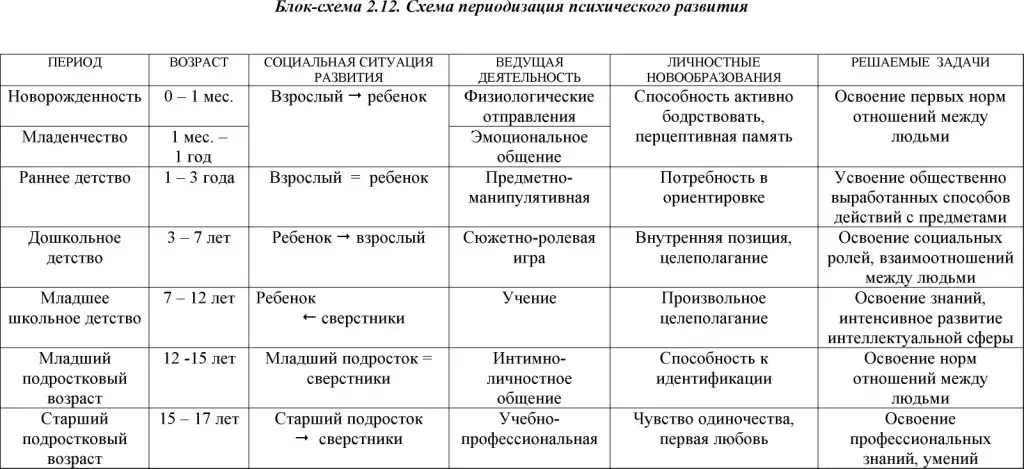 Дети с ограниченными возможностями здоровья – это дети, состояние здоровья которых препятствует освоению образовательных программ или затрудняет его вне специальных условий обучения и воспитания. 
   Группа обучающихся с ОВЗ чрезвычайно неоднородна. В нее входят дети с разными нарушениями развития: нарушениями слуха, зрения, речи, опорно-двигательного аппарата, интеллекта, с выраженными расстройствами эмоционально-волевой сферы, включая аутистические нарушения, с задержкой психического развития, с комплексными нарушениями развития.
Диапазон различий в развитии детей с ОВЗ чрезвычайно велик: от практически нормально развивающихся, испытывающих временные и относительно легко устранимые трудности, до детей с необратимым тяжелым поражением центральной нервной системы; от ребенка, способного при специальной поддержке на равных обучаться вместе с нормально развивающимися сверстниками, до детей, нуждающихся в адаптированной к их возможностям индивидуальной программе образования. При этом столь выраженный диапазон различий наблюдается не только по группе с ОВЗ в целом, но и в каждой входящей в нее категории детей с различными нарушениями развития.
На психическое развитие личности с ОВЗ влияют следующие факторы:

 Вид (тип) дефекта. 

Степень и качество первичного дефекта.
 Стоит отметить, что вторичные недостатки могут быть как ярко, так и слабо выраженными. Это зависит от степени психического расстройства. Степень выраженности дефекта диктует то, как будет атипично развиваться ребенок.

 Время, когда возник первичный дефект.
 Специалисты утверждают, что чем позже имело место патологическое воздействие и появление первичного дефекта, тем в меньшей мере будут выражены отклонения в психическом и физическом развитии. Так, если ребенок слеп с рождения, он не имеет в памяти никаких зрительных образов и познает мир через сохранные анализаторы и речь. Если же малыш лишился зрения в школьном или старшем возрасте, у него в памяти есть образы, которые в дальнейшем помогут ему познавать мир дальше, тем самым облегчая жизнь человека. 

Условия общественной среды: социальные и культурные факторы.
В зависимости от того, какова степень нарушения функций и возможностей адаптации, можно определить степень нарушения здоровья.
       Традиционно выделяют четыре степени.
   Первая степень нарушения здоровья. Развитие ребенка с ОВЗ происходит на фоне легкого и умеренного нарушения функций. Эти патологии могут являться показанием для признания инвалидности. Однако, как правило, не всегда это происходит. Более того, при правильном обучении и воспитании ребенок может полностью восстановить все функции.
   Вторая степень нарушения здоровья. Это третья группа инвалидности у взрослых. У ребенка существуют выраженные нарушения в функциях систем и органов. Несмотря на лечение, они продолжают ограничивать его социальную адаптацию. Поэтому такие дети нуждаются в особых условиях обучения и жизни.
   Третья степень нарушения здоровья. Она соответствует второй группе инвалидности у взрослого. Наблюдается большая выраженность нарушений, которые значительно ограничивают возможности ребенка в его жизнедеятельности.
   Четвертая степень нарушения здоровья. Она включает в себя резко выраженные нарушения функций систем и органов, из-за которых происходит социальная дезадаптация ребенка. Помимо этого, можно констатировать необратимый характер поражений и, зачастую, неэффективность мероприятий (лечебных и реабилитационных). Это первая группа инвалидности у взрослого. Усилия педагогов и врачей нацелены обычно на то, чтобы не допустить критического состояния.
Дети с нарушением слуха. 
Выделяют следующие группы детей с недостатками слуха:
   Неслышащие – дети с полным отсутствием слуха, который не может использоваться для накопления речевого запаса. 
   Слабослышащие – дети с частичной слуховой недостаточностью, затрудняющей речевое развитие.
  Нарушение слуха непосредственно влияет на речевое развитие ребенка и оказывает опосредованное влияние на формирование памяти, мышления. Важными в процессе познания окружающего мира становятся двигательные, осязательные, тактильно-вибрационные ощущения. 
Особенности мышления детей с нарушениями слуха связаны с замедленным овладением словесной речью. Наиболее ярко это проявляется в развитии словесно-логического мышления. При этом наглядно-действенное и образное мышление глухих и слабослышащих учащихся также имеет своеобразные черты. Нарушение слуха оказывает влияние на формирование всех мыслительных операций, приводит к затруднениям в использовании теоретических знаний на практике. У ребенка с нарушением слуха наблюдается расстройство всех основных функций речи (коммуникативной, обобщающей, регулирующей). Поэтому дети, страдающие глубокими нарушениями слуха, в общем уровне развития отстают от своих сверстников.
Дети с нарушением зрения.
 Слабовидящие дети сильно отличаются друг от друга по состоянию зрения, работоспособности, утомляемости и скорости усвоения материала. В значительной степени это обусловлено характером поражения зрения, происхождением дефекта и личными особенностями детей. Как правило, для детей с нарушениями зрения характерны повышенная эмоциональная ранимость, обидчивость, конфликтность, напряженность, неспособность к пониманию эмоционального состояния партнера по общению и адекватному самовыражению. Поведению детей с нарушениями зрения в большинстве случаев недостает гибкости и спонтанности, отсутствуют, или слабо развиты неречевые формы общения. Для слабовидящих детей характерна большая неуверенность в правильности и качестве выполнения работы, что выражается в более частом обращении за помощью в оценке деятельности к взрослому, переводе оценки в вербальный коммуникативный план. Игры таких детей отличаются меньшей развернутостью по сравнению с играми обычных детей.
Дети с тяжелыми нарушениями речи.

Особенности речевого развития детей с тяжелыми нарушениями речи оказывают влияние на формирование личности ребенка, на формирование всех психических процессов. Дети имеют ряд психолого-педагогических особенностей, затрудняющих их социальную адаптацию и требующих целенаправленной коррекции имеющихся нарушений. Особенности речевой деятельности отражаются на формировании у детей сенсорной, интеллектуальной и аффективно-волевой сфер. Отмечается недостаточная устойчивость внимания, ограниченные возможности его распределения. При относительной сохранности смысловой памяти у детей снижена вербальная память, страдает продуктивность запоминания. Связь между речевыми нарушениями и другими сторонами психического развития проявляется в специфических особенностях мышления. Обладая полноценными предпосылками для овладения мыслительными операциями, доступными по возрасту, дети отстают в развитии словесно-логического мышления, с трудом овладевают анализом и синтезом, сравнением и обобщением.
Дети с соматическими заболеваниями .

Дети с соматическими заболеваниями, не имеющие видимых дефектов, имеющие сохранный интеллект и с первого взгляда ничем не отличающиеся от остальных. У таких детей слабо развита познавательная сфера, отмечается недоразвитие личности, интеллектуальная пассивность, ограниченный объем принятой информации, низкая способность к обобщениям, быстрая потеря интереса к занятиям.
Дети с умственной отсталостью.
Среди детей и подростков, имеющих психическую патологию развития, наиболее многочисленную группу составляют умственно отсталые дети. Большинство из них — олигофрены. Олигофрения — это форма умственного и психического недоразвития, возникающая в результате поражения ЦНС,  в первую очередь коры головного мозга. По глубине дефекта умственная отсталость при олигофрении традиционно подразделяют на три степени: идиотия, имбецильность и дебильностъ. Дети с умственной отсталостью в стадии идиотии и имбецильности в правовом отношении являются недееспособными и над ними устанавливается опека родителей или замещающих лиц. Развитие умственно отсталого ребенка с первых дней жизни отличается от развития нормальных детей. У них отмечаются задержки в физическом развитии, общая психологическая инертность, снижен интерес к окружающему миру, заметно недоразвитие артикуляционного аппарата и фонематического слуха. По-иному у них складываются соотношения в развитии наглядно-действенного и словесно-логического мышления. Многие умственно отсталые дети начинают говорить только к 4—5 годам. Речь умственно отсталого ребенка не выполняет своей основной функции — коммуникативной.
Дети с задержкой психического развитии (ЗПР)
 Внимание этих детей характеризуется неустойчивостью, отмечаются периодические его колебания, неравномерная работоспособность. Трудно собрать, сконцентрировать внимание детей, удержать на протяжении той или иной деятельности. Очевидна недостаточная целенаправленность деятельности, дети действуют импульсивно, часто отвлекаются .Многие из детей испытывают трудности и в процессе восприятия (зрительного, слухового, тактильного). Снижена скорость выполнения перцептивных операций. Память детей с задержкой психического развития также отличается качественным своеобразием. Характерны неточность воспроизведения и быстрая потеря информации. В наибольшей степени страдает вербальная память. Значительное своеобразие отмечается в развитии их мыслительной деятельности. Отставание отмечается уже на уровне наглядных форм мышления, возникают трудности в формировании сферы образов- представлений. Имеются сложности создания целого из частей и выделения частей из целого, трудности в пространственном оперировании образами. У детей с ЗПР отмечается выраженная тревожность по отношению к взрослому, от которого они зависят. Такая тревожность имеет тенденцию с возрастом прогрессировать.
Дети с нарушением опорно-двигательного аппарата.
 Детский церебральный паралич – болезнь, развивающаяся вследствие поражения головного мозга –характеризуется двигательными расстройствами, а также нарушениями психоречевых функций. Для большинства детей с ДЦП характерна задержка психического развития по типу так называемого психического инфантилизма. Под психическим инфантилизмом понимается незрелость эмоционально-волевой сферы личности ребенка. Интеллект ребенка может соответствовать возрастным нормам, при этом эмоциональная сфера остается несформированной. При психическом инфантилизме отмечаются следующие особенности поведения: в своих действиях дети руководствуются в первую очередь эмоцией удовольствия, они эгоцентричны, не способны продуктивно работать в коллективе, соотносить свои желания с интересами окружающих, во всем их поведении присутствует элемент "детскости".
 Особенности нарушения познавательной деятельности при ДЦП 1) Неравномерный характер нарушений отдельных психических функций. 2) Выраженность астенических проявлений – повышенная утомляемость, истощаемость всех психических процессов, что также связано с органическим поражением ЦНС. 3) Сниженный запас знаний и представлений об окружающем мире. Прежде всего, отмечается недостаточность пространственных и временных представлений.
Дети с расстройствами аутичного  спектра. 
 Основными признаками РДА при всех его клинических вариантах являются: 
-  отсутствие потребности в контактах с окружающими, или же недостаточная потребность в них;
 - обособленность от окружающего мира; 
- слабость эмоциональной реакции по отношению к близким, даже к матери, возможно, полное безразличие к ним (аффективная блокада); 
- дети, страдающие аутизмом, очень часто чувствительны к слабым раздражителям. Например, они нередко не переносят тиканье часов, шум бытовых приборов, капанье воды из водопроводного крана;
 - однообразное поведение со склонностью к стереотипным, примитивным движениям, например, раскачивание туловищем или головой, подпрыгивание на носках и пр.); 
речевые нарушения при РДА разнообразны. В более тяжелых формах РДА наблюдается мутизм (полная утрата речи), у некоторых больных отмечается повышенный вербализм – ребенок постоянно произносит понравившиеся ему слова или слоги; 
- характерным для детей-аутистов является такое зрительное поведение, при котором проявляется непереносимость взгляда в глаза, «бегающий взгляд» или взгляд мимо.
 Ни с одной категорией детей не приходится работать так продолжительно над решением проблемы обучения, как с детьми, страдающими аутизмом. Нарушения формирования эмоциональной сферы при аутизме, которое проявляется в неприятии контакта, стереотипности поведения, особой ранимости и страхах, в агрессивности и негативизме, приводит к особым трудностям произвольного сосредоточения такого ребенка, особой сложности организации его поведения.
Психологические особенности детей с ОВЗ. 
1. У детей наблюдается низкий уровень развития восприятия. Это проявляется в необходимости более длительного времени для приема и переработки сенсорной информации, недостаточно знаний этих детей об окружающем мире.
 2. Недостаточно сформированы пространственные представления, дети с ОВЗ часто не могут осуществлять полноценный анализ формы, установить симметричность, тождественность частей конструируемых фигур, расположить конструкцию на плоскости, соединить ее в единое целое.
 3. Внимание неустойчивое, рассеянное, дети с трудом переключаются с одной деятельности на другую. Недостатки организации внимания обуславливаются слабым развитием интеллектуальной активности детей, несовершенством навыков и умений самоконтроля, недостаточным развитием чувства ответственности и интереса к учению. 
4. Память ограничена в объеме, преобладает кратковременная над долговременной, механическая над логической, наглядная над словесной. 
5. Снижена познавательная активность, отмечается замедленный темп переработки информации.
 6. Мышление – наглядно-действенное мышление развито в большей степени, чем наглядно-образное и особенно словесно-логическое.
7. Снижена потребность в общении как со сверстниками, так и со взрослыми.
 8. Игровая деятельность не сформирована. Сюжеты игры обычны, способы общения и сами игровые роли бедны. 
9. Речь – имеются нарушения речевых функций, либо все компоненты языковой системы не сформированы.
 10. Наблюдается низкая работоспособность в результате повышенной истощаемости, вследствие возникновения у детей явлений психомоторной расторможенности. 
11. Наблюдается несформированность произвольного поведения по типу психической неустойчивости, расторможенность влечений, учебной мотивации. 
Вследствие этого у детей проявляется недостаточная сформированность психологических предпосылок к овладению полноценными навыками учебной деятельности. Возникают трудности формирования учебных умений (планирование предстоящей работы, определения путей и средств достижения учебной цели; контролирование деятельности, умение работать в определенном темпе).
Психология развития – наука, изучающая особенности психической жизни человека и закономерности психического развития, включая специфику когнитивного, личностного и психосоциального развития на каждом возрастном этапе.

Психическое развитие - процесс накопления количественных и качественных прогрессивных изменений психики, обусловливающие формирование личности.
Таким образом, психическое развитие является процессом, так как имеет динамический характер - начавшись еще до рождения ребенка, разворачивается и продолжается, по мнению большинства ученых, всю жизнь человека. В ходе психического развития происходит накопление количественных и качественных преобразований психики, обеспечивающих формирование и функционирование личности.